建筑吊篮安全施工管理规范


编制汇报
汇报人：  丛晓峰
01 吊篮行业的背景现状
02 编制“地方标准”目的及必要性
03“地方标准“编制任务及编制单位
目录
Contents
04 编制起草人及编制原则和依据
05 预期经济效益与现行法律法规、国标、行业标准关系
06 编制过程及征求意见
中国吊篮行业背景
1
我国是世界上高处作业吊篮最大的生产国;
2
我国是世界上高处作业吊篮最大的使用国,据统计近三百万台;
3
吊篮引发的安全事故虽然一般不超过2人,但事故率、伤亡率非常高;
4
吊篮行业划分为非特种设备,进入行业无门槛，管理经常被忽视;
从销售到租赁恶性低价竞争,忽视产品、服务和管理的质量，隐患突出;
5
中国吊篮行业背景
01
03
安拆人员90%无正规安拆工证件，无文化、无技术、无安全意识，操作人员无正规操作培训；
作坊式生产企业偷工减料，假冒伪劣产品价格低廉，防坠装置低到50元一把，真假难辨；
02
04
租赁企业人员素质偏低，管理、技术、服务跟不上，造成维修保养后再出厂产品质量无保障；
总承包单位主体责任意识薄弱，吊篮安拆、验收、操作、报备无统一标准，管理方式、手段、流程各自为政，安全隐患突出；
中国吊篮行业背景
05
06
行业如此之多的安全隐患,过度依赖行业主管单位的检查来保障安全，各地行业主管单位管理意识及能力不同，有严管也有不管，安全隐患不能有效排除或降低
吊篮从出厂手续、各项证明材料到证件随意造假,难以识别，安全意识淡薄
07
08
吊篮操作人员流动性大，无证违规操作现象普遍，加之低价中标原则，吊篮租赁收入低于维护、运营管理成本，所以只有寻求购买低价假冒伪劣吊篮，行业形成恶性循环
第三方检测机构因检测设备能力不足和责任意识问题,只抽检或直接不检测就出报告
沈阳市吊篮背景
由行业协会主导对甄别合格的吊篮并有安全组织机构的企业，实行行业自律管理，有效降低了吊篮的安全隐患，三年多时间运行良好，未发生质量原因的事故；
通过线上平台建立了：吊篮诚信企业档案、设备档案、安全组织机构人员档案将责任落到实处，有效释放行业主管单位对吊篮行业的管理压力；
通过“吊篮库”管理平台统一吊篮进出场管理流程，总包单位、外墙施工单位、监理公司、吊篮租赁安拆企业、检测机构，均依据危大工程管理规定各司其责，行业主管单位只检查各环节的履职情况；
沈阳吊篮行业的自律，从根本上解决了因“吊篮身份”不清，造假和混装混用、安拆、操作使用及不尽责而产生的安全隐患，促进行业健康发展，形成良性循环。
编制建筑吊篮安全施工管理规范的目的
吊篮安全事故多发于产品质量、维修质量、方案论证审核、架设安拆、检测验收、违规操作等施工过程，现行吊篮国标、行业规范、法规政令，不能贯穿整个流程的管理，结合沈阳市已有的自律管理经验，编制〖建筑吊篮安全施工管理规范〗，可对沈阳市吊篮安全施工的统一管理流程做到有法可依，监管安全的管理工作执行性更强
编制〖建筑吊篮安全施工管理规范〗地方标准，能提升产业链中所有企业的责任意识，有效达到消除建筑吊篮施工过程中人的不安全行为和设备的不安全状态，从而实现保障建筑吊篮施工安全的目的，为沈阳市的安全生产工作提供有效保障
编制建筑吊篮安全施工管理规范的必要性
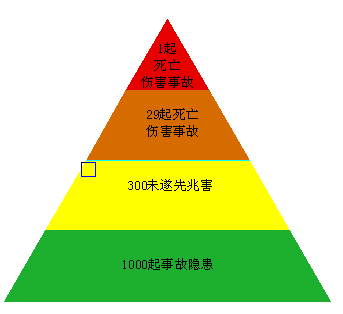 “安全金字塔理论：一起死亡伤害事故的发生，起源于1000起事故隐患。
吊篮的事故隐患可谓无处不在。
要想排除吊篮的安全隐患首先应从生产源头的产品质量抓起，其次是解决租赁环节的维修、保养、检测，产品再出厂的质量问题；再次，就是施工现场的架设方案制作、方案执行、安拆、操作使用等问题，这几方面的问题都需要有〖建筑吊篮安全施工管理规范〗做支撑，才能真正解决并排除事故隐患的问题。
编制任务及参与编制单位
市建
设局
市市
场局
吊篮
协会
学龙
吊篮
规范
项目编号20200027
辽宁
安科院
沈阳
比仕达
沈阳监理协会
政府管理参编
沈阳市和平区城市建设局
长春市建设工程安全监督站
安徽现代建筑安全研究院
巢湖市建设工程质量监督站
滁州市建设工程质量安全管理站
施工总承包
吊篮生产企业
租赁企业8家
江阴市路达机械制造有限公司
无锡市小天鹅建筑机械有限公司
申锡机械集团有限公司
华润建筑有限公司
中国建筑第二工程局公司
编制起草人及编制原则和内容依据
标准编制原则和确定地方标准主要内容的依据
1. 标准编制原则：标准编制以“广泛参与、公开透明”为前提，主要遵循“引导性、系统性、协调性、创新性”的原则
2. 确定标准主要内容的依据：可追溯性要求、施工过程管控要点两个主要方面，根据“产品要求”、“方案执行要求”、“合格人员要求”、“备案流程要求”、“安全管理体系要求”提出标准化规定
产品要求：通过引用 GB/T 19155-2017 高处作业吊篮、GB/T 8918 重要用途钢丝绳、GB/T 5976-2006 钢丝绳夹、JGJ 202-2010 建筑施工工具式脚手架安全技术规范2）
方案执行要求：通过对住房和城乡建设部令2018年37号《危险性较大的分部分项工程安全管理规定》、住房城乡建设部办公厅关于实施《危险性较大的分部分项工程安全管理规定》有关问题的通知建办质〔2018〕31号、辽宁省《危险性较大的分部分项工程安全管理规定实施细则》辽住建安（2019）8号文件的执行落实，强化了规范危大工程的方案可执行性、统一性，权责清晰，排除安全隐患；
合格人员要求：通过对合格人员、操作者的界定以及吊篮库管理平台实名制系统，锁定合格人员、锁定所在项目，强化责任意识，有效降低人为的安全隐患；
备案流程要求：通过引用JGJ 59-2011  建筑施工安全检查标准、JGJ 305-2013 建筑施工升降设备设施检验标准、住建部相关政令，强化危大工程流程执行力度，采用吊篮库管理平台线上简便、统一的备案流程，增强了备案执行的有效性；
安全管理体系要求：通过强化吊篮施工相关单位的安全机构和管理体系、管理人员的要求，以及重点强调对GB 24543-2009 坠落防护 安全绳GB 6095-2009 安全带等防护产品标准的引用，为吊篮施工人员的安全做好最后一道防线。
总策划
丛晓锋
总顾问
技术组长赵鹏华
主要起草人：赵鹏华、刘福丛晓锋、孙佳刘士明
标准架构
刘士明
孙佳
校对
孙玉新
分析报告、预期的社会经济效益与有关的现行法律、法规和国家标准、行业标准、地方标准的关系
主要分析报告
根据沈阳市近三年来吊篮行业的自律管理的实践经验，结合全国各地的管理经验以及有关政策文件提出的要求，提炼、总结、归纳了本标准中的所有管理要求
为沈阳市建筑施工吊篮从产品质量、方案执行、安装架设、移交使用、撤场全流程提供指导，可促进我市吊篮行业健康有序发展，充分体现我市政府行业主管单位“敬畏生命、敬畏规则”的安全理念，必将产生积极的社会效益和良好的安全秩序
预期效益
与有关的现行法律、法规和国家标准、行业标准、地方标准的关系
本规范对现行国家标准、规范、政令的补充、完善、贯穿统一的同时，更侧重于吊篮在租赁（维保二次出厂质量）、现场安装、施工、验收、撤场及使用告知全过程的规定，这是目前建筑吊篮安全隐患最大的部分，也是行业安全监管最需要的。与现行国家标准、行业规范法律、法规相辅相成，促进了国家标准、行业规范、方律法规、政令的落地执行。
目前暂无与本标准相同的国家标准、行业标准、地方标准。
重大意见分歧处理
本标准制定过程中无重大意见分歧
标准编制过程、概要及征求意见
2020年12月接受编撰任务后，规范的确立与起草受到了国内多地行业主管单位、研究院、大学、行业协会、房产开发企业、施工总承包企业、外墙施工企业、吊篮生产企业、吊篮租赁企业等的高度重视与支持！广泛邀请各相关单位从业人员、专家、学者，组织成立了标准编制工作组，在新冠疫情严格管控情况下，采取建立了编撰微信群和召开小范围起草小组工作会议的方式，传达介绍任务来源，制定标准的总体思路、标准框架，布置了制定标准的工作安排、编写分工等，确保在标准严谨度、安全管理的方式手段的合理度、理论依据全面度、质量保证可靠度等方面全力满足编撰工作的各项需求。
组建标准编制工作组
资料收集与研究
2020年12月，标准编制工作组查阅研究了：GB 6095-2009 安全带 、GB/T 8918 重要用途钢丝绳、GB/T 19155-2017 高处作业吊篮、GB/T5976-2006 钢丝绳夹、GB 24543-2009 坠落防护 安全绳、JGJ 46 施工现场临时用电安全技术规范、JGJ 59-2011  建筑施工安全检查标准 、JGJ 202-2010 建筑施工工具式脚手架安全技术规范 、JGJ 305-2013 建筑施工升降设备设施检验标准等现行有效的标准规范以及住房和城乡建设部令2018年37号《危险性较大的分部分项工程安全管理规定》、住房城乡建设部办公厅关于实施《危险性较大的分部分项工程安全管理规定》有关问题的通知 建办质〔2018〕31号、辽宁省《危险性较大的分部分项工程安全管理规定实施细则》辽住建安（2019）8号，同时，对各生产企业产品手册的规定以及施工吊篮的发展历程、行业现状、危险源和普遍问题进行了深入探讨和汇总，在2021年的1月初编撰组完成标准草案的第四讨论稿
标准以适用范围--规范性文件引用--术语和定义--总体要求--吊篮标准安装与安全施工管控要点等五个章节，依据住房和城乡建设部令2018年37号《危险性较大的分部分项工程安全管理规定》的要求，在吸纳沈阳吊篮行业目前客观实际的自律管理流程情况下，将现行相关国标GB 6095-2009 安全带 、GB/T 8918 重要用途钢丝绳、GB/T 19155-2017 高处作业吊篮、GB/T 5976-2006 钢丝绳夹、GB 24543-2009 坠落防护 安全绳、JGJ 46 施工现场临时用电安全技术规范、JGJ 59-2011  建筑施工安全检查标准 、JGJ 202-2010 建筑施工工具式脚手架安全技术规范 、JGJ 305-2013 建筑施工升降设备设施检验标准等规定贯穿到整个标准中，遵循和体现标准的“引导性、系统性、协调性、创新性、可执行性”的原则。
标准编制概要
标准编制过程、概要及征求意见
新标准
吊篮施工安全管理
管控条款及亮点
一、可追溯条款及亮点：
  1、关于合格吊篮设备
建立吊篮整机终身唯一的，覆盖从出厂至报废全周期的档案及设备编号，可追溯整机出厂至报废时间、手续文件、品牌、规格型号、产权人变更、定型检测报告并网上公示
再入厂吊篮的保养维护、提升机维保后，维保单位应进行出厂检测，明确了安全锁应检测：防坠落装置冲击载荷系数、防坠落装置平台倾斜角度、防坠落装置下降距离、工作钢丝绳失效平台下降速度
吊篮报废规定了年限（参照其它高处作业设备的规定10年），完善了吊篮国标，符合行业呼声
 2、关于施工方案论证及实施各方责任人
明确每个吊篮项目从总包、监理、外墙分包、吊篮租赁/自用方、安拆方的负责人及技术负责人
吊篮专项施工方案通过、整改后通过、未通过的责任追溯条款
吊篮合格人员及操作者予以网上公示，并锁定项目
3、明确了合格单位及甄别的基本要求
针对吊篮生产、租赁/自用、吊篮独立安拆、第三方检验机构等单位提出明确要求并甄别后公示
二、统一备案告知流程条款及亮点
吊篮施工统一备案及管理流程：吊篮施工立项、进场、安装、检测验收移交和备案通过、拆除退场
吊篮施工管理备案流程实现全线上“吊篮库”平台操作，合格企业、合格设备、合格人员网上公示
相关合格企业入网与退网，锁定“合格”俩字，方便安全监管
三、沈阳市采用“吊篮库”管理平台管理吊篮的线上报备告知，实现行业监管的快捷、准确及公开公正
2021年1月中旬，编撰工作组对第四讨论稿进行了内部沟通协调，听取有关专家对标准的建议，采纳了部分可行性意见，最终完成第六稿-征求意见稿
征求意见稿完成
编撰组自2021年1月24日将〖建筑吊篮安全施工管理规范〗征求意见稿通过在“吊篮库”网站向社会公示、中标协196名专家群、沈阳市建筑吊篮行业的98人行业会员群、沈阳市监理协会会员群、沈阳市建筑吊篮行业10家厂家会员群、沈阳市吊篮报备审批群（沈阳市各区县的行业主管单位负责人）、检测机构等发出公开征求意见稿，共计40多天时间，累计收到书面意见及回复18份、电话、微信等意见2份再次采纳修改，于2021年3月11日在沈阳市城乡建设局和沈阳市市场监督管理局官网再次向社会公开发布征求意见，共计收到一份意见，现满30天后正式报审，报审稿为第八稿
征求意见
THANK YOU !